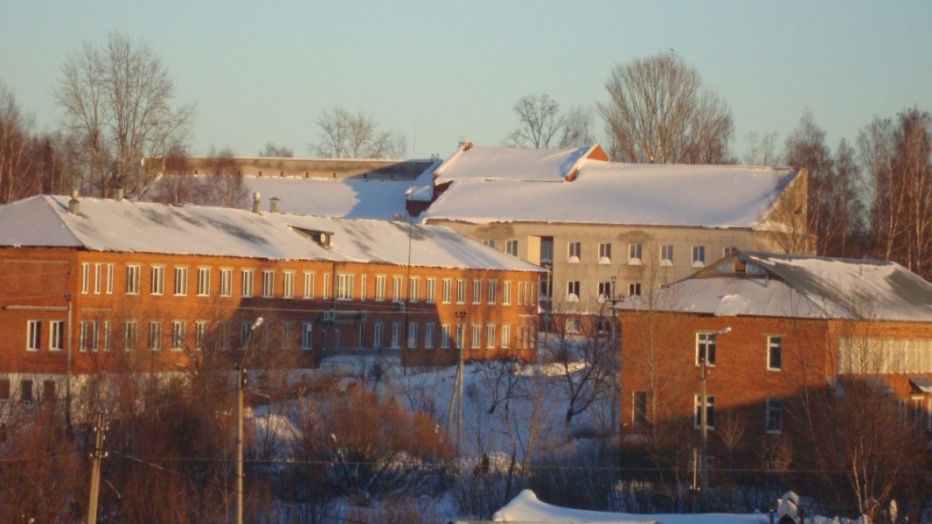 Новый взгляд на           стационарную 			                          службу      в 2020 году
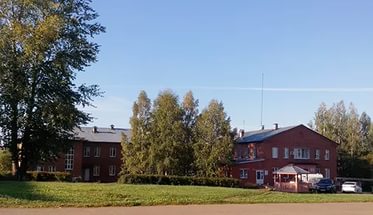 Лимонова Ирина Федоровна
и.о. зам. главного врача по медицинской части
30.01.2020 г.
Круглосуточный стационарСтруктура
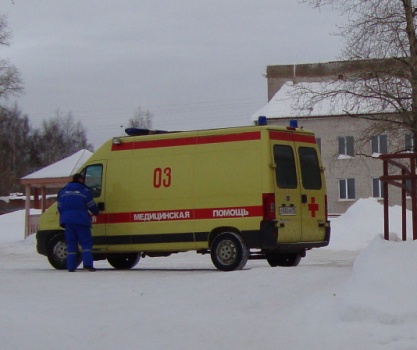 Отделение скорой медицинской помощи и
приемное отделение: 
 Программа АДДИС работает в полном 
объеме; получены планшеты для работы
в выездных бригадах, на 2020 год установление программ «АРМ поликлиника» (для уточнения диагнозов и лечения пациентов) и ФЭБ (просмотр порядков и стандартов оказания медицинской помощи);
- для разделения потоков пациентов
завершена реконструкция приемного
отделения.
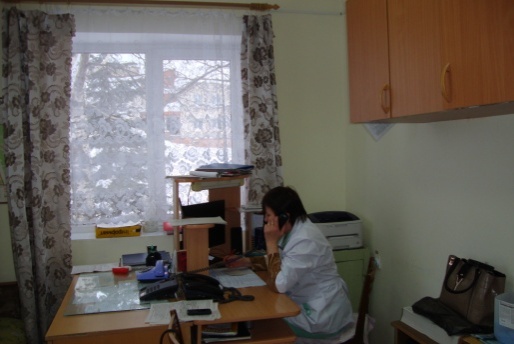 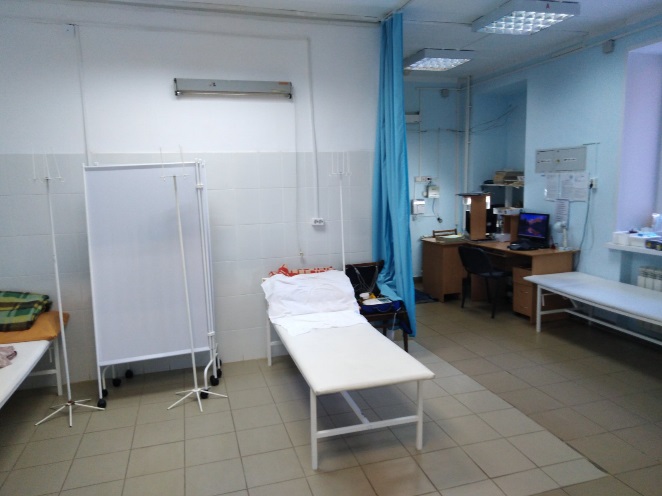 Терапевтическое отделение в 2019 году реорганизация коечного фонда отделения: всего 45 койки- перепрофилирование коек, добавление 1 неврологической и 1 кардиологической койки - терапевтического профиля - 21 койка;- неврологического профиля – 6 коек;- Первичное сосудистое отделение  на 18 коек:- 15 неврологических для пациентов ОНМК - 3 кардиологические для пациентов с ОКС Зона ответственности ПСО:пациенты  Игринского, Дебесского , Кезского иСелтинского районов. Планируется в 2020 году:-передача пациентов Селтинского района в Увинский ПСО;-территориальное разделение ПСО с созданием отделения на 1 этаже
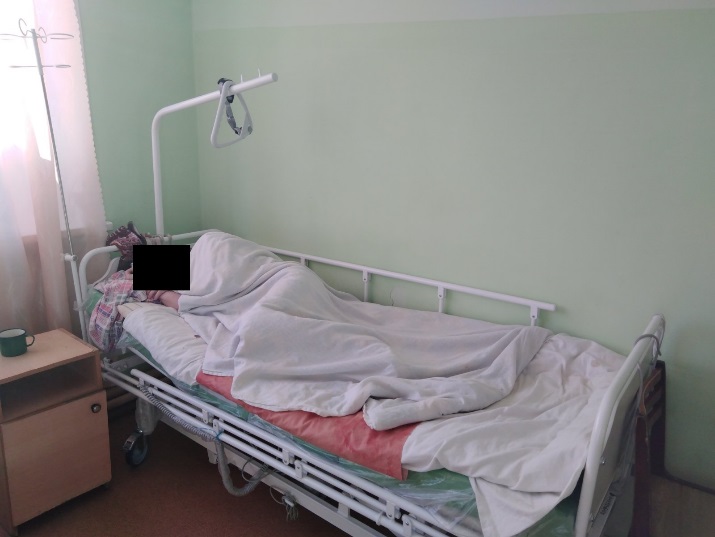 Хирургическое отделение
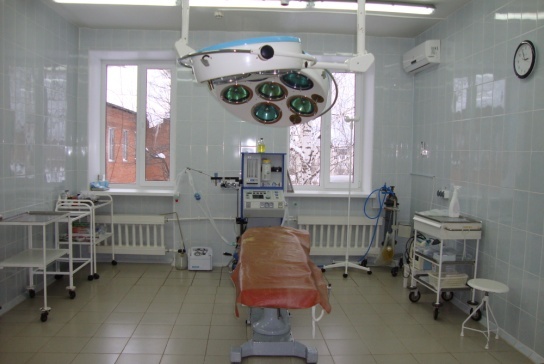 в 2019 году реорганизация коечного фонда отделения: всего 33 койки (перепрофилирование травматологических коек в хирургические):
23 хирургические койки
10 гинекологических
5 коек дневного стационара (3 хирургические
     и 2 гинекологические).
   В 2020 году модернизация хирургического отделения

Родильное отделение - всего 12 коек
7 патологии беременности
5  беременные и роженицы
    В 2020 году планируется перевод женской
 консультации с кабинетом ультразвуковой диагностики
 на 1 этаж родильного отделения
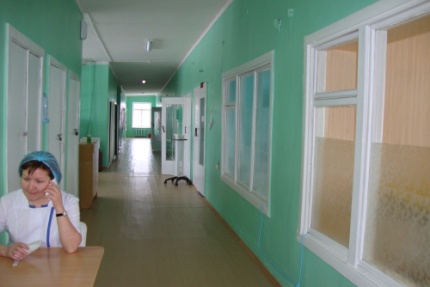 Педиатрическое отделение
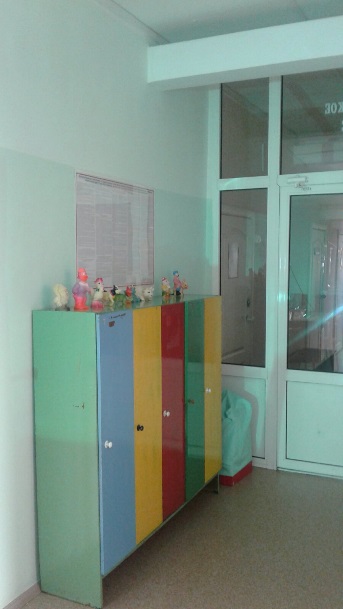 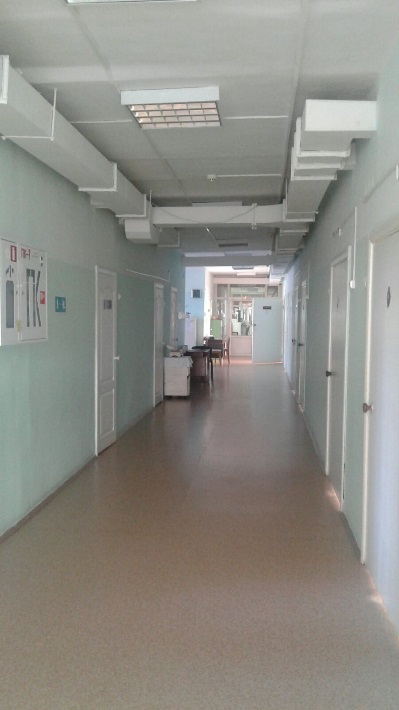 14 педиатрических коек;
2 койки патологии новорожденных и недоношенных детей.
  В 2020 году перевод педиатрического отделения 
  территориально на 2 этаж

Инфекционное отделение
7 взрослых инфекционных коек;
8 детских инфекционных коек.
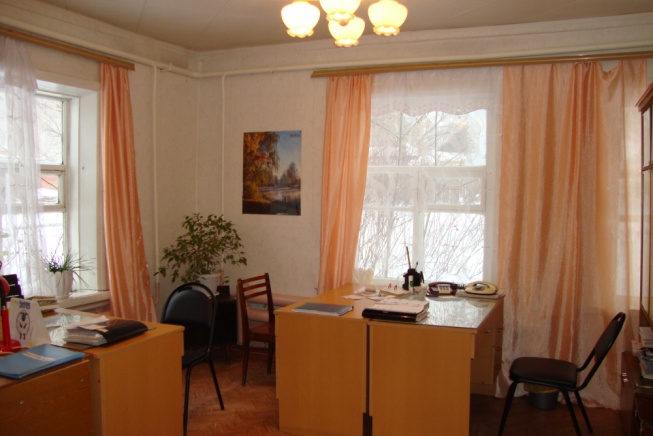 Отделение диагностики
Компьтерный томограф;
Рентгенографические исследования;
УЗИ исследования;
ЭХО-Кардиография;
Электроэнцефалография;
Ультразвуковая доплерография сосудов 
   головы и шеи;
ЭКГ;
Холтер-исследование;
Суточный мониторинг АД.
В 2020 году открытие кабинета
эндоскопии и получение лицензии на 
проведение эндоскопических исследований 
в амбулаторных условиях
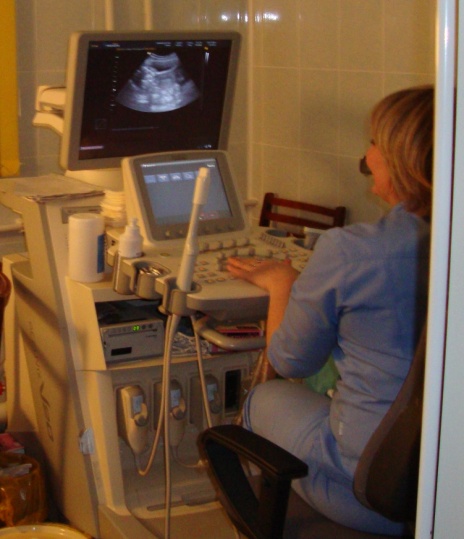 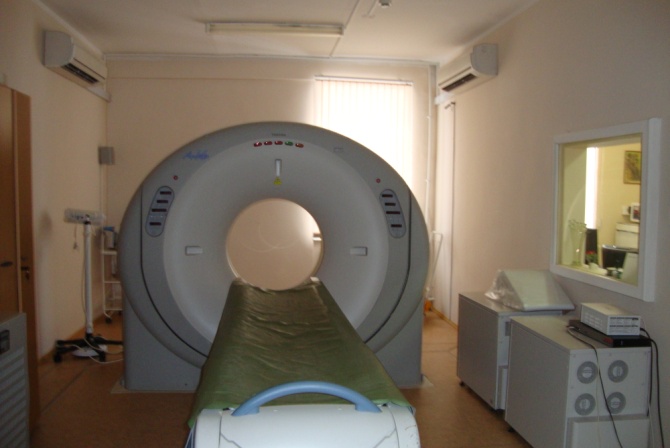 Отделение реанимации и интенсивной терапии
В отделении 6 коек: 3 койки для пациентов с ОНМК;
                                   1 койка для пациентов с ОКС;
                                   1 койка для пациентов хирургического 
                                    профиля 
                                   1 койка для педиатрических пациентов
Всего за год прошло 317 пациентов
В 2019 году получено 4 функциональных кровати, 1 из них
с функцией взвешивания
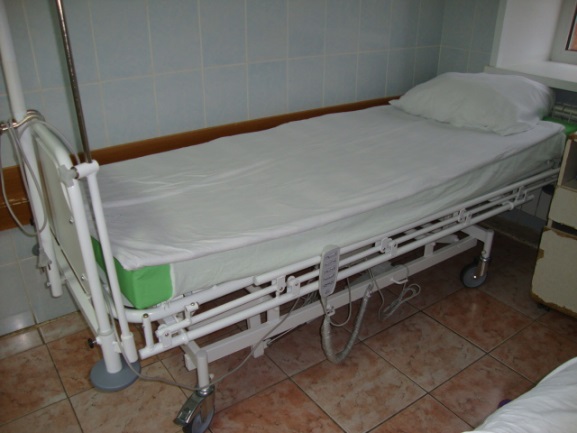 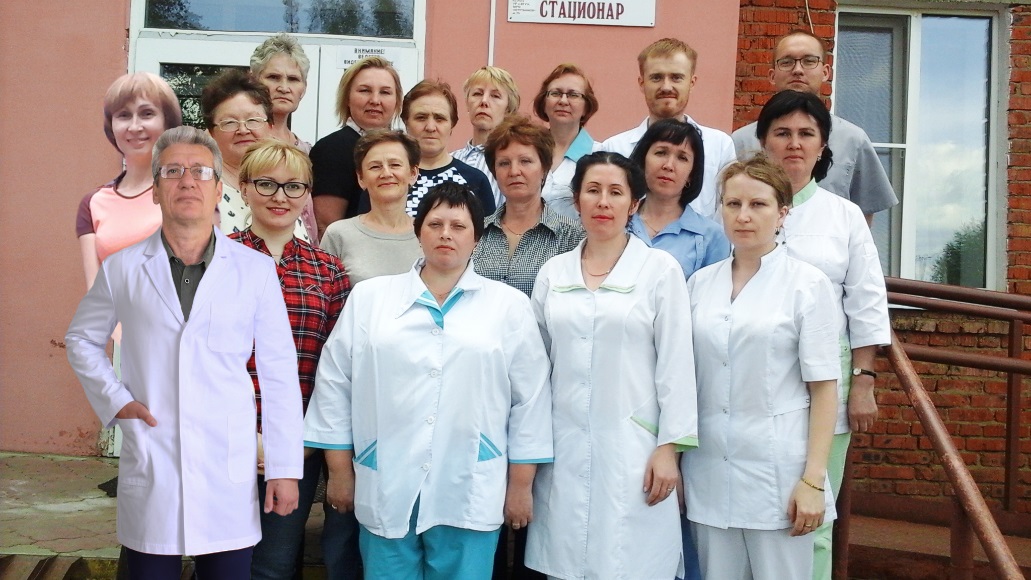 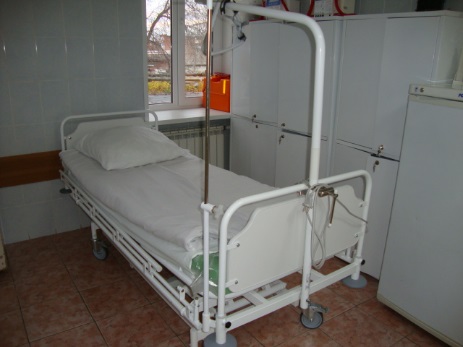 Клиническая лаборатория
-клинический минимум;
-биохимический профиль;
-ферменты некроза миокарда( КФК, тропонины)
-электролиты крови;
-газы крови;
-коагулограмма;
-группа крови;
-экспресс-методы определения 
ВИЧ; наркотических веществ в моче.
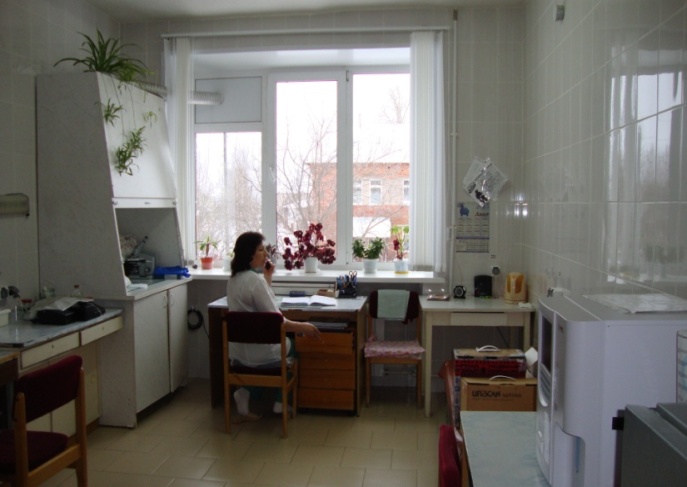 Выполнение основных показателей стационарной помощи
Структура госпитализированных пациентов 
по возрастному составу
Первичное сосудистое отделение
Структура пациентов ПСО
Летальность по стационару, %
Структура  причин летальности
Эффективность использования ресурсов 
стационарной службы в 2019 году
выполнение плана по КСГ на 101,4%;
 увеличение фактического числа дней работы
    койки в году, за счет проведенной 
    оптимизации коечного фонда;
  успешное внедрение тромболизиса  (44 при ОНМК, 9  при ОИМ);
  активное использование дорогостоящего    
   оборудования (КТ и УЗИ )на стационарном  
   этапе (выявление  ОНМК, онкопатологии, туберкулеза,  ОИМ)       
 функционирует кабинет телемедицины, проводятся консультации по тяжелым пациентам (373); селекторные совещания, консилиумы с ведущими специалистами УР
Перспективные направления развития 
стационарной помощи в Игринском районе
соблюдение этапности оказания стационарной помощи в соответствии с порядками медицинской помощи;
Соблюдение маршрутизации пациентов согласно профиля  и тяжести состояния;
Интенсификация стационарной помощи за счет расширения объема обследования пациентов на догоспитальном этапе;
 продолжение создания комфортных условий для пребывания пациентов   в  ПСО БУЗ УР «Игринская РБ МЗ УР»; оснащение отделения медицинской мебелью, необходимым оборудованием;
 продолжение оказания специализированной медицинской помощи в необходимых объёмах в  межмуниципальном центре по акушерско-неонатологическому профилю(родовспоможение),  травматологическому  профилю (травмоцентр 2 уровня), хирургическому  профилю ( тяжелые травмы), пульмонологического профиля ( тяжелые пневмонии);
дальнейшее развитие центра телемедицины с целью повышения доступности консультативной помощи;
своевременное направление пациентов для получения высокотехнологичной медицинской помощи на базе республиканских учреждений УР и РФ.
Спасибо за внимание!
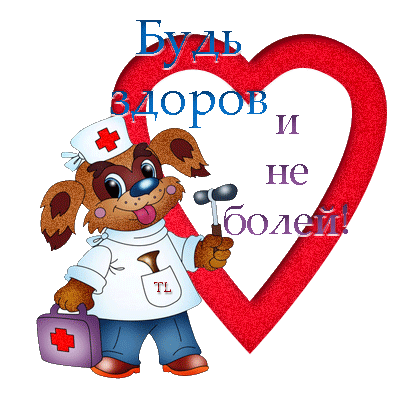